Parking on Block 1129:Challenges and opportunities
Prospect Heights Neighborhood Development Council
March 8, 2012
1129 is last planned for development in Phase II
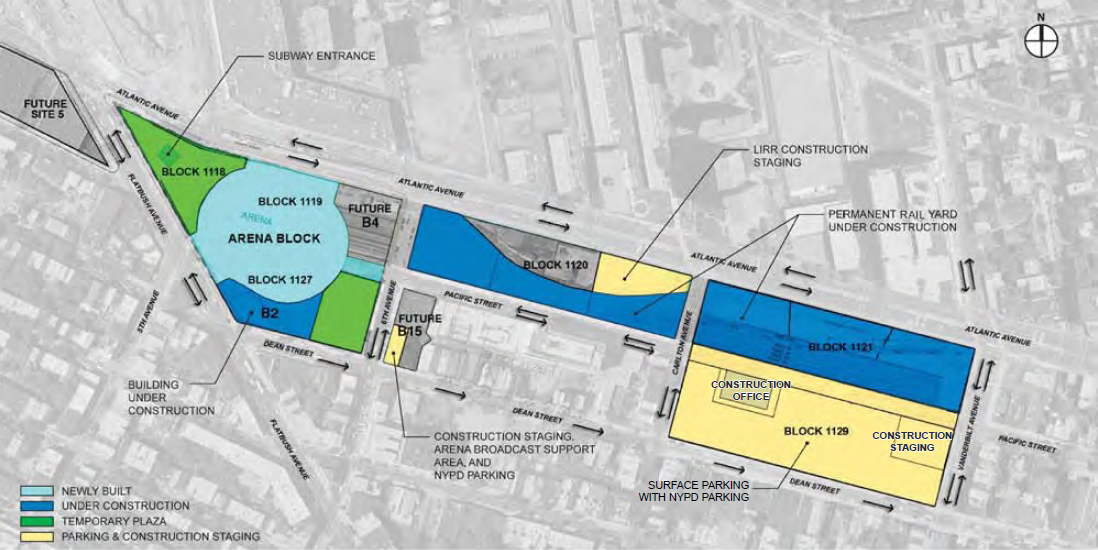 Technical Analysis of an Extended Build-Out of the Atlantic Yards Arena and Redevelopment Project, ESDC, 12/10
1129 is last planned for development in Phase II
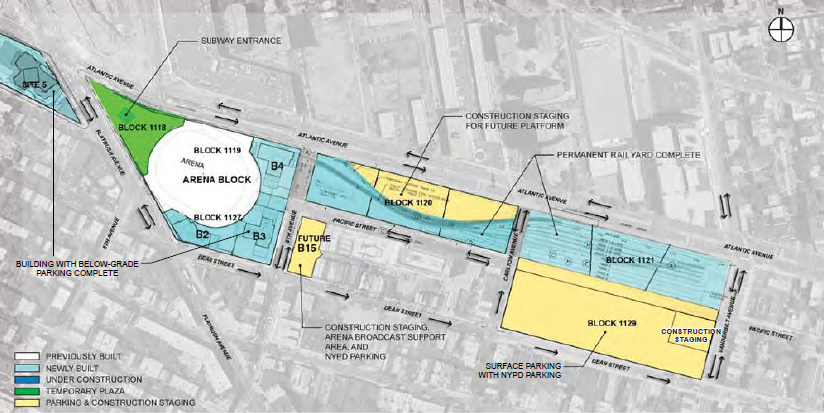 Technical Analysis of an Extended Build-Out of the Atlantic Yards Arena and Redevelopment Project, ESDC, 12/10
1129 is last planned for development in Phase II
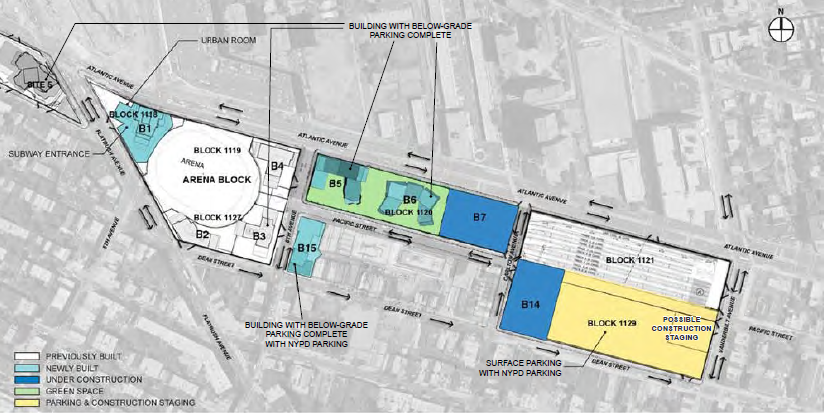 Technical Analysis of an Extended Build-Out of the Atlantic Yards Arena and Redevelopment Project, ESDC, 12/10
1129 is last planned for development in Phase II
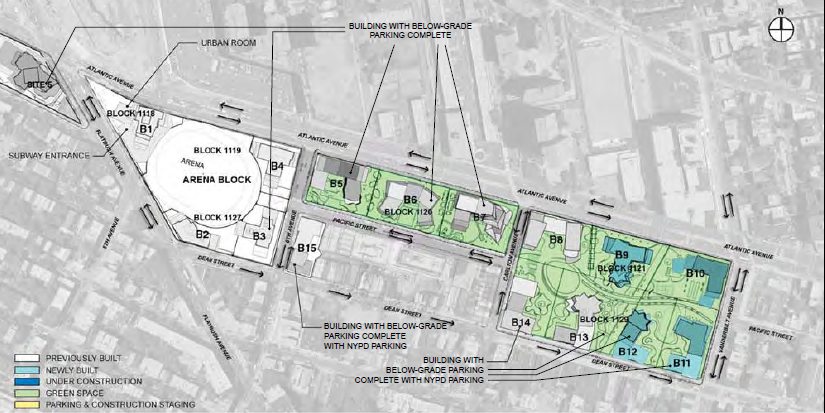 Technical Analysis of an Extended Build-Out of the Atlantic Yards Arena and Redevelopment Project, ESDC, 12/10
Plans call for an initial 1,100 cars on 1129
6
From ESDC’s December 2010 technical analysis
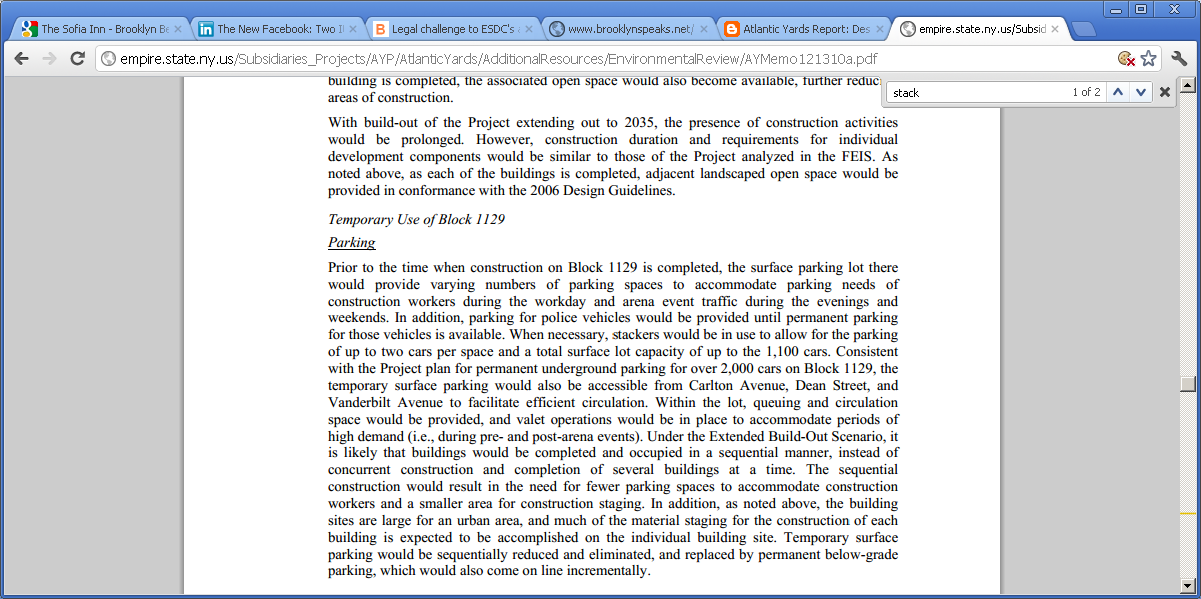 Nothing may be built on 1129 for 10 years…
7
From the Atlantic Yards Development Agreement
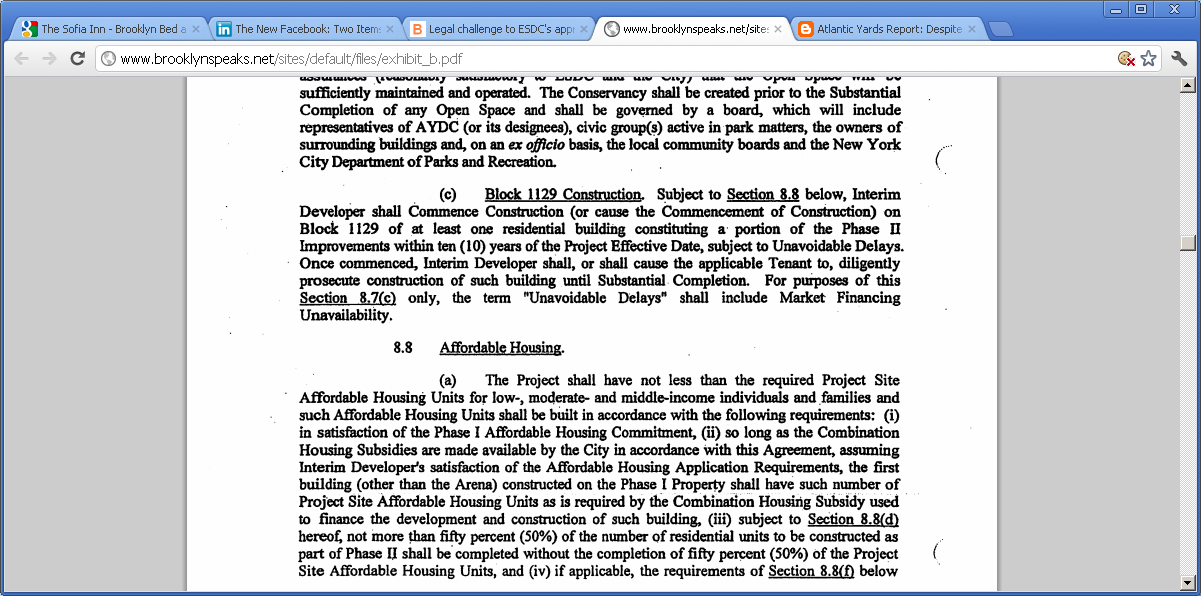 …and parking use may continue for 25 years
8
From the Atlantic Yards Development Agreement
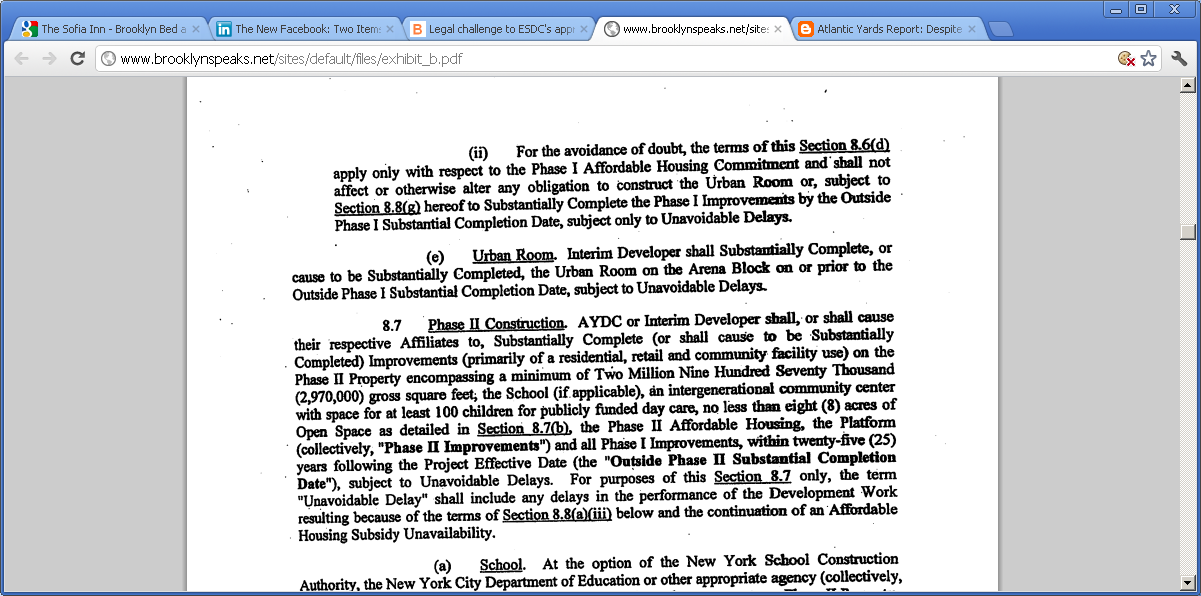 1,100 cars on a single block is a blight…
9
Queuing during entering and leaving causes traffic congestion
Giant paved area leads to storm water runoff, “heat island” effect
Air quality impact from unfiltered exhaust
Noise and activity disruptive to nearby residents
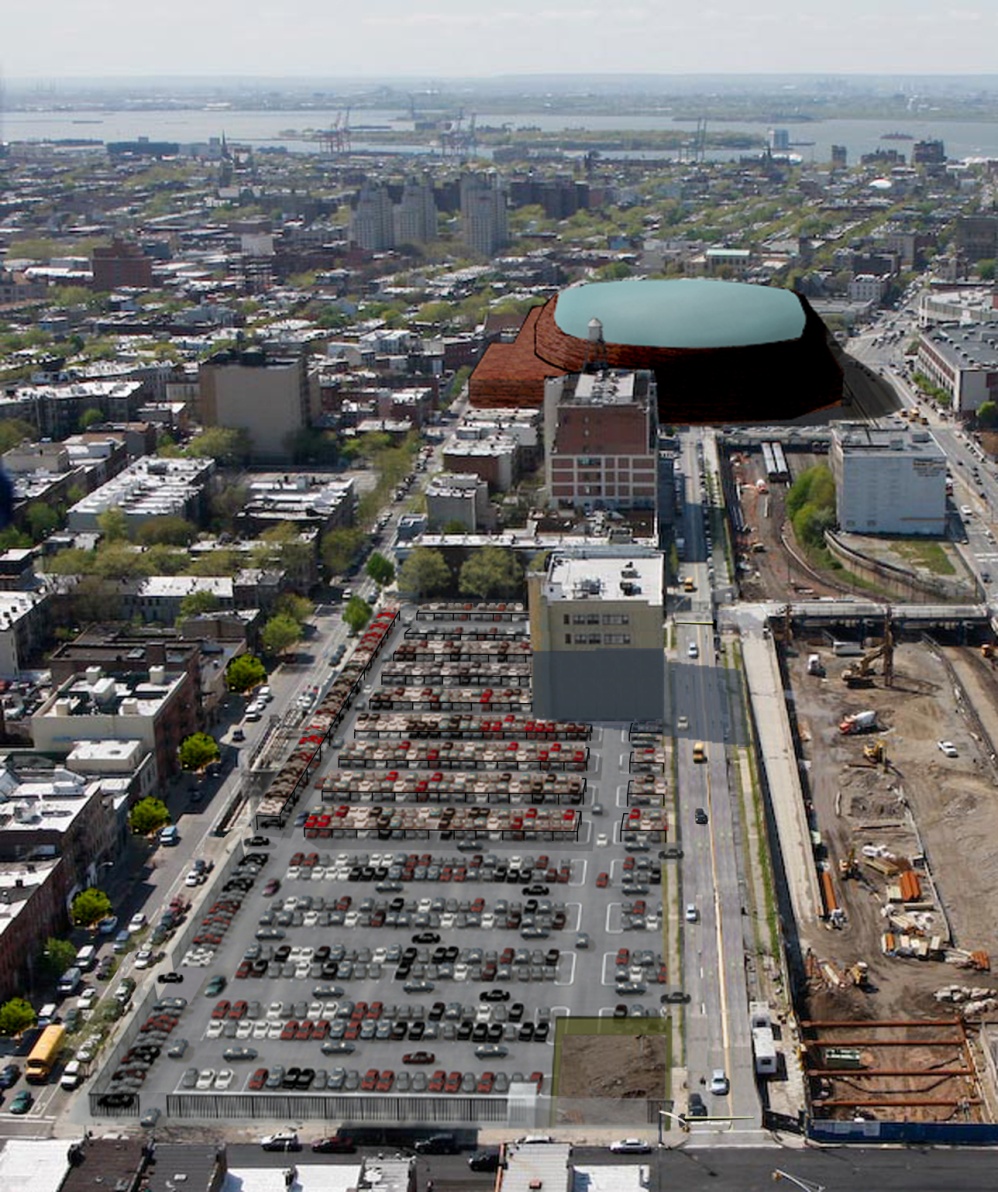 …and 800-900 isn’t much better
10
Queuing during entering and leaving causes traffic congestion
Giant paved area leads to storm water runoff, “heat island” effect
Air quality impact from unfiltered exhaust
Noise and activity disruptive to nearby residents
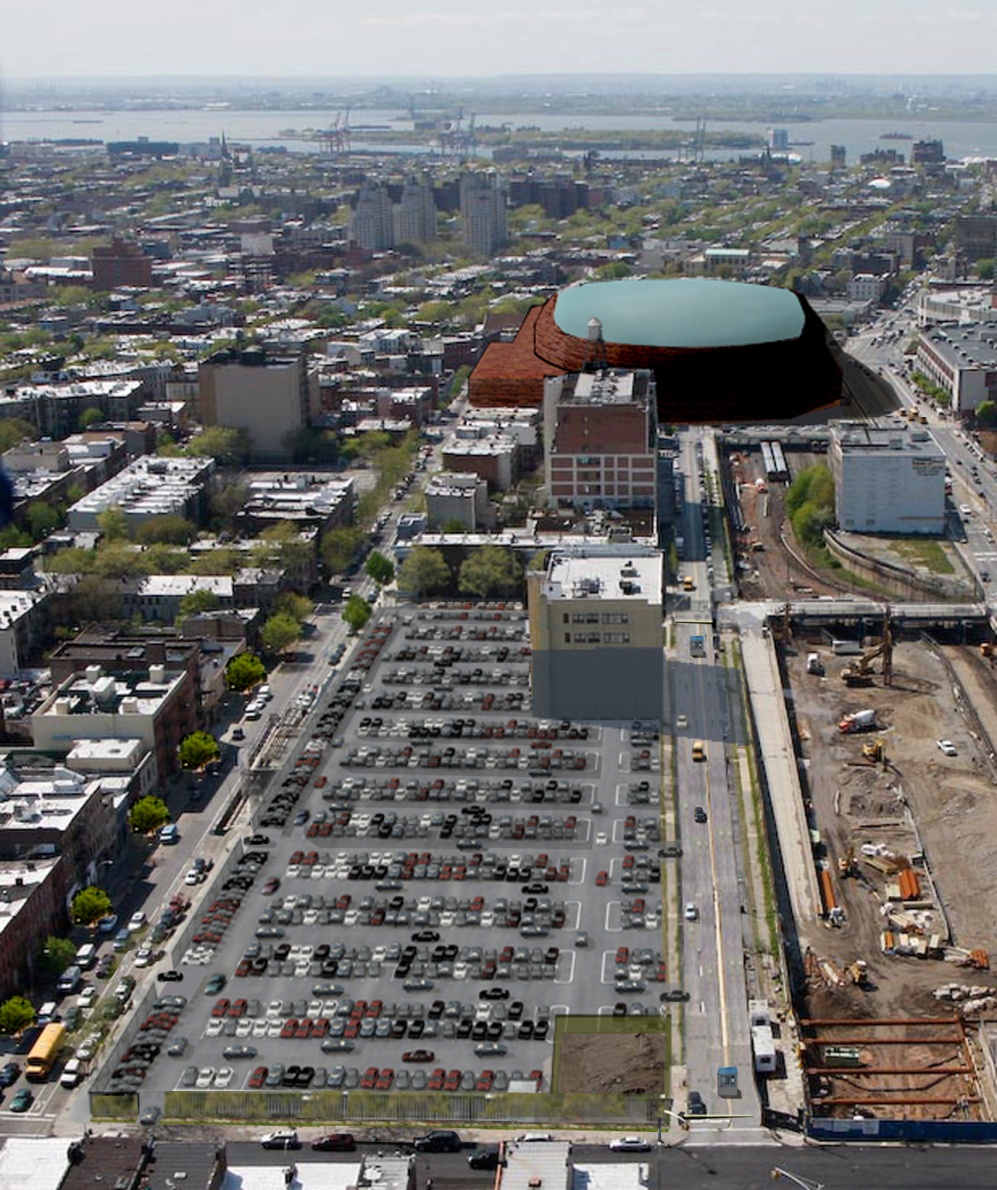 …and 800-900 isn’t much better
11
Queuing during entering and leaving causes traffic congestion
Giant paved area leads to storm water runoff, “heat island” effect
Air quality impact from unfiltered exhaust
Noise and activity disruptive to nearby residents
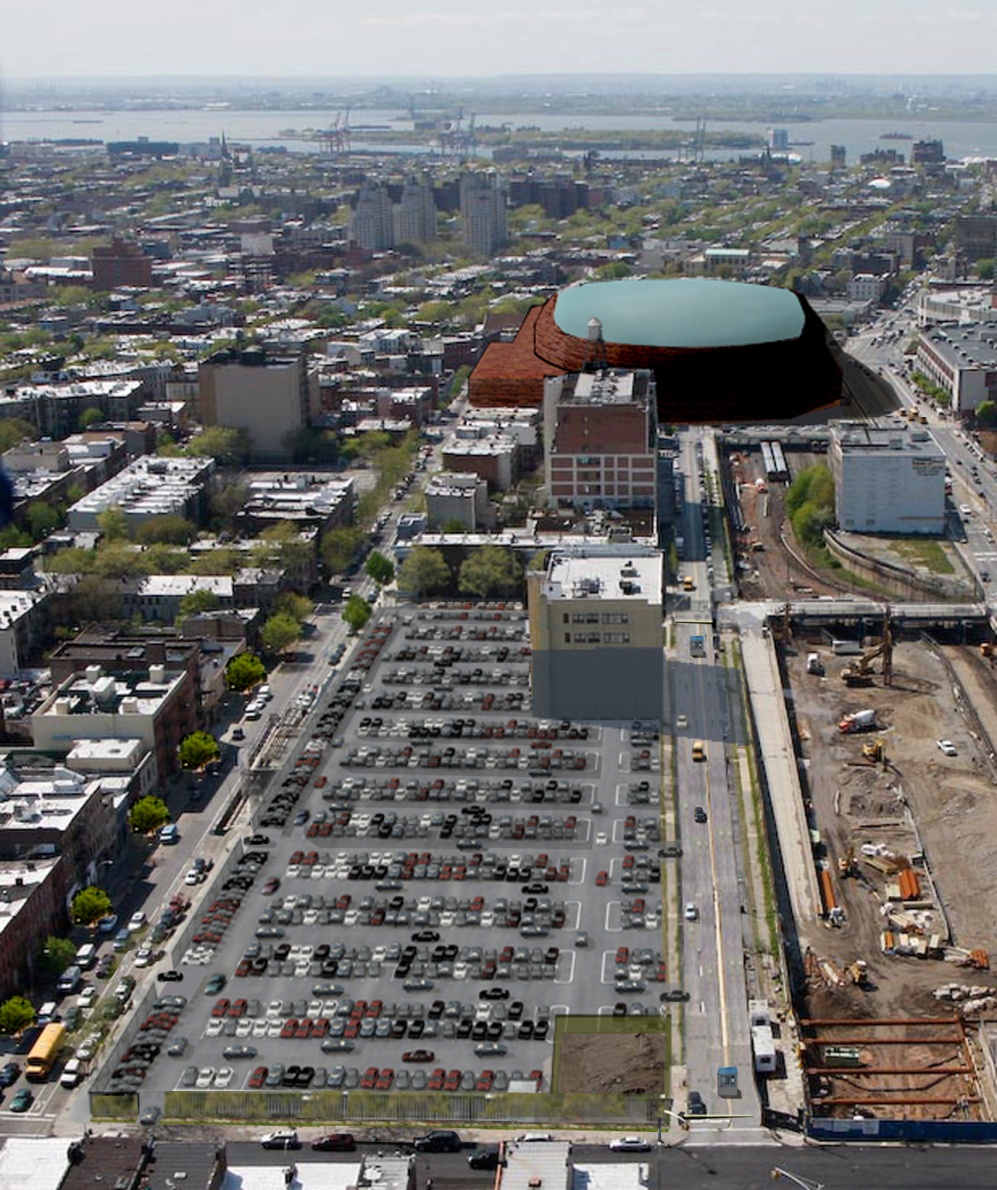 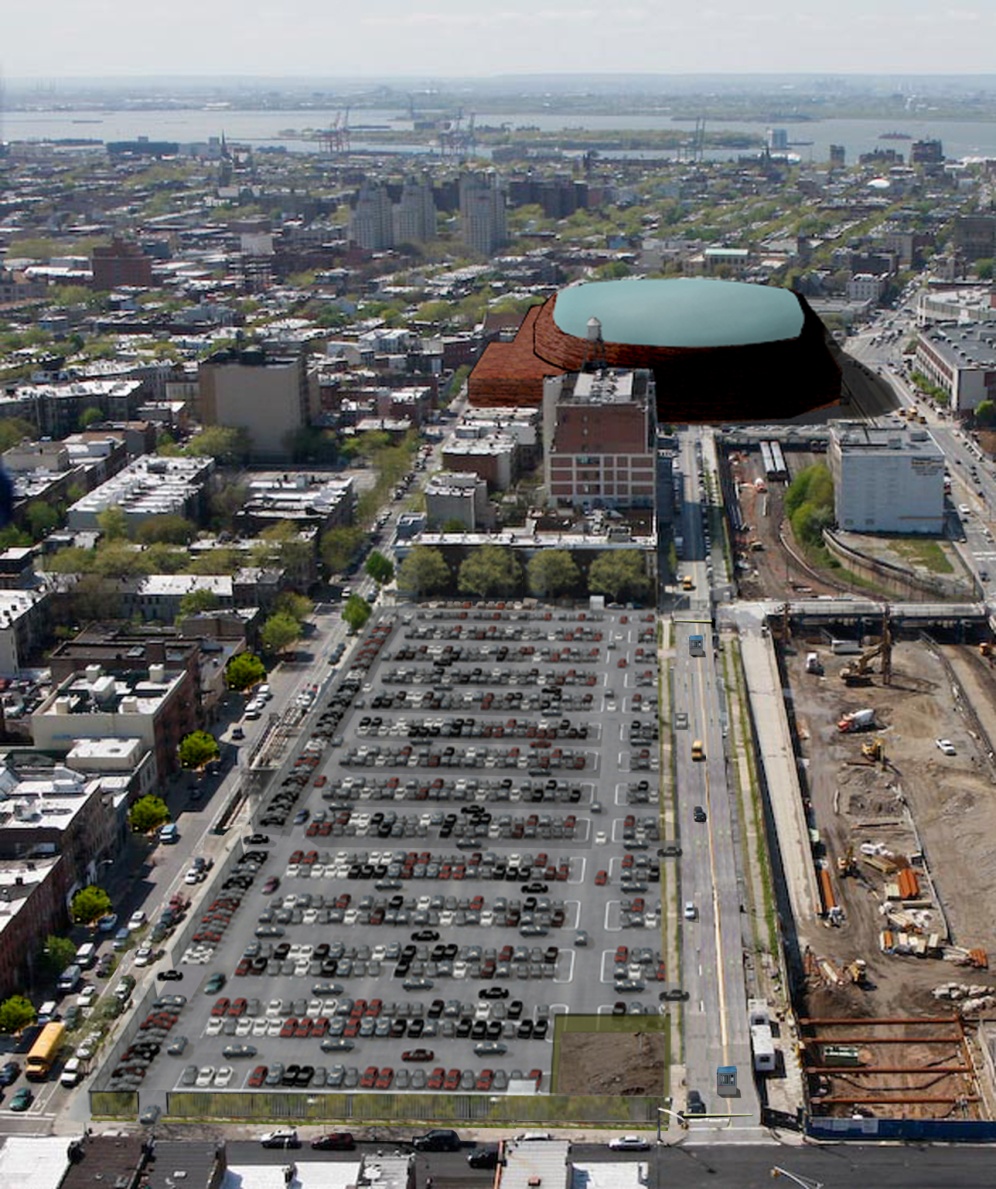 That’s why NYC regulates surface lot design
12
Standards adopted in 2007:
Mitigate vast expanses of pavement through landscaping
Improve quality of local streetscape
Increase tree canopy to reduce “heat island effect”
Increase permeability to reduce storm water runoff
Improve pedestrian and vehicular circulation and safety
Street trees and perimeter screening
13
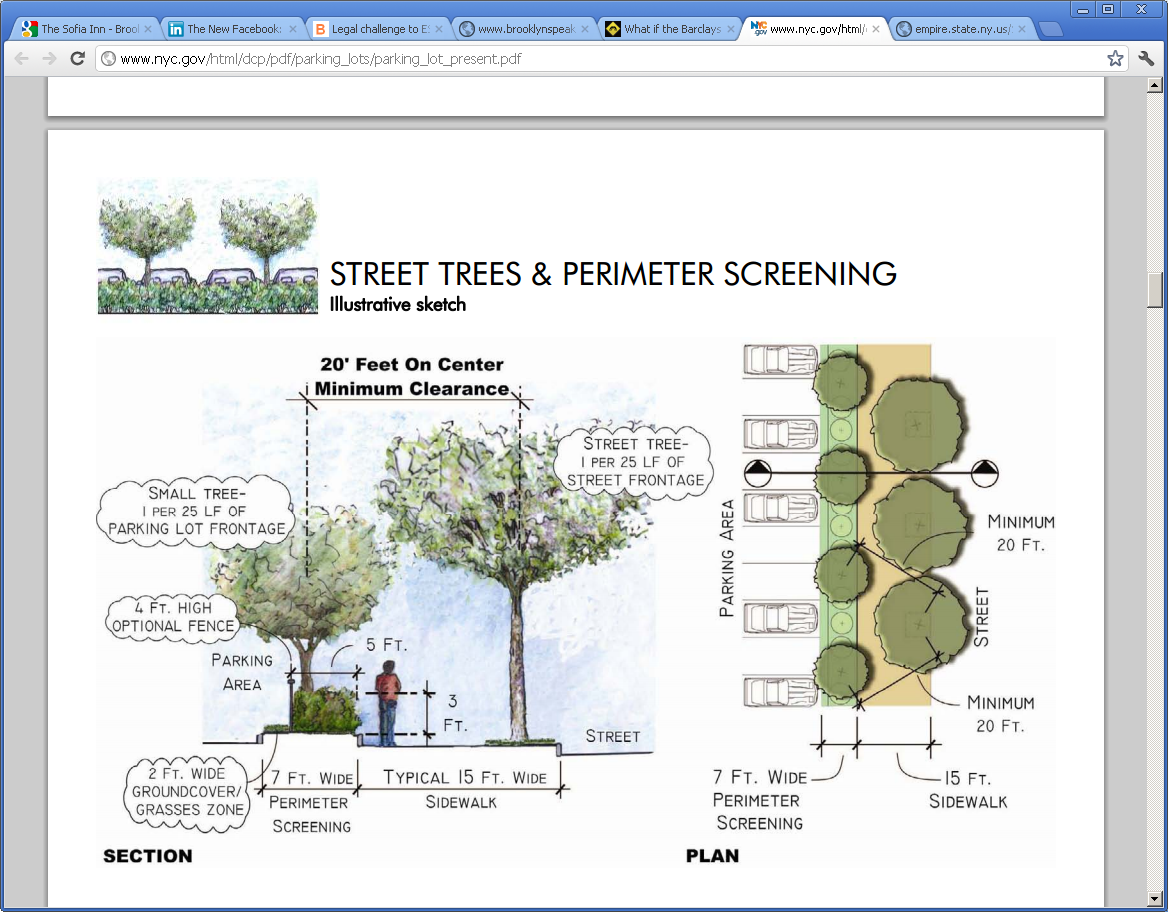 Design Standards for Commercial and Community Facility Parking Lots, NYC DCP, 6/07
Street trees and perimeter screening
14
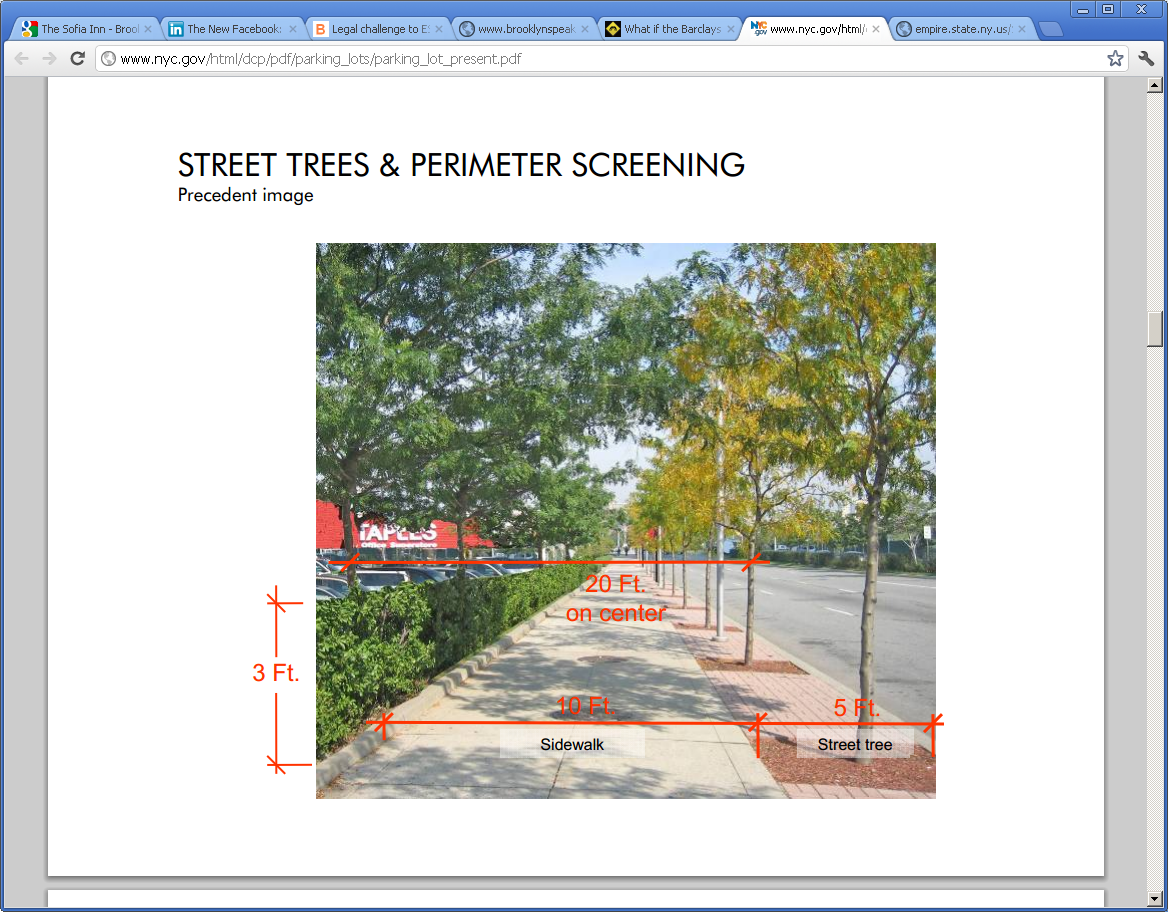 Design Standards for Commercial and Community Facility Parking Lots, NYC DCP, 6/07
Interior landscaping
15
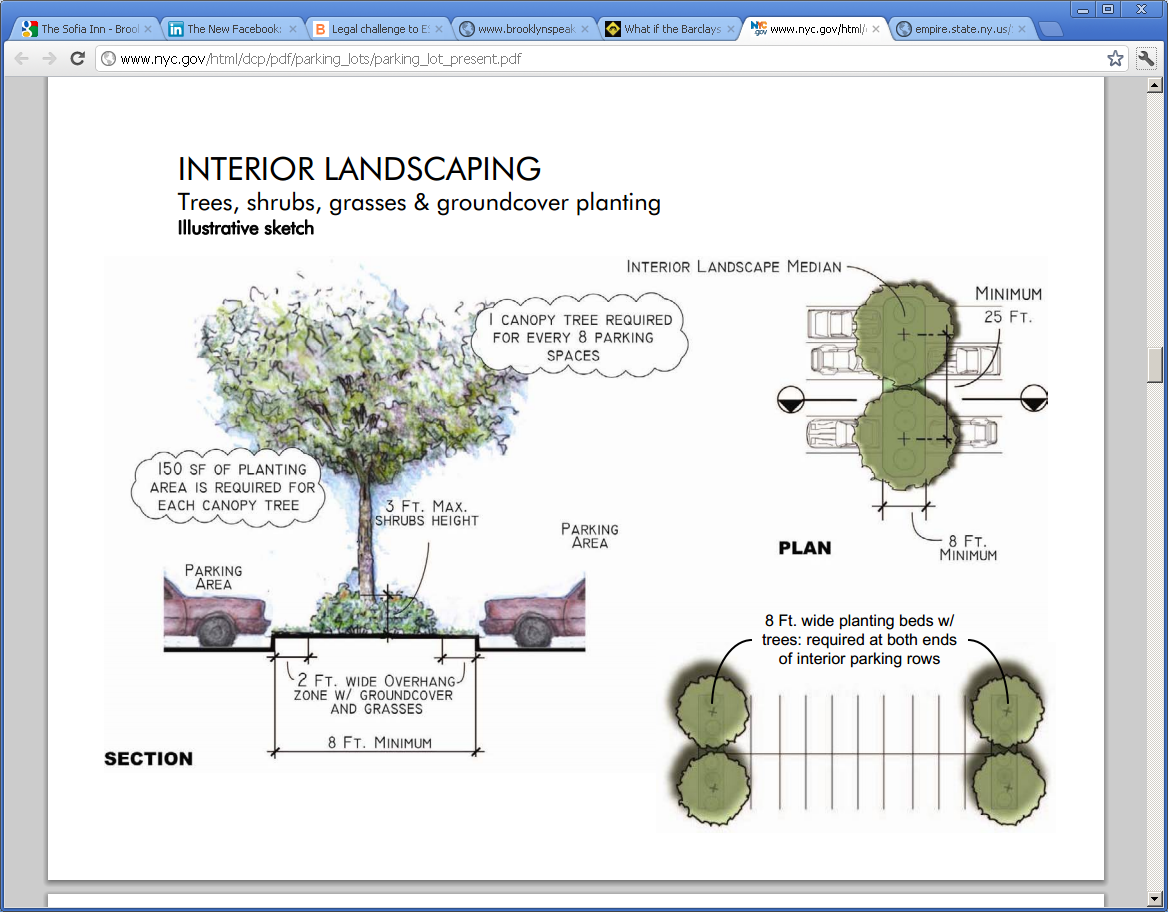 Design Standards for Commercial and Community Facility Parking Lots, NYC DCP, 6/07
Interior landscaping
16
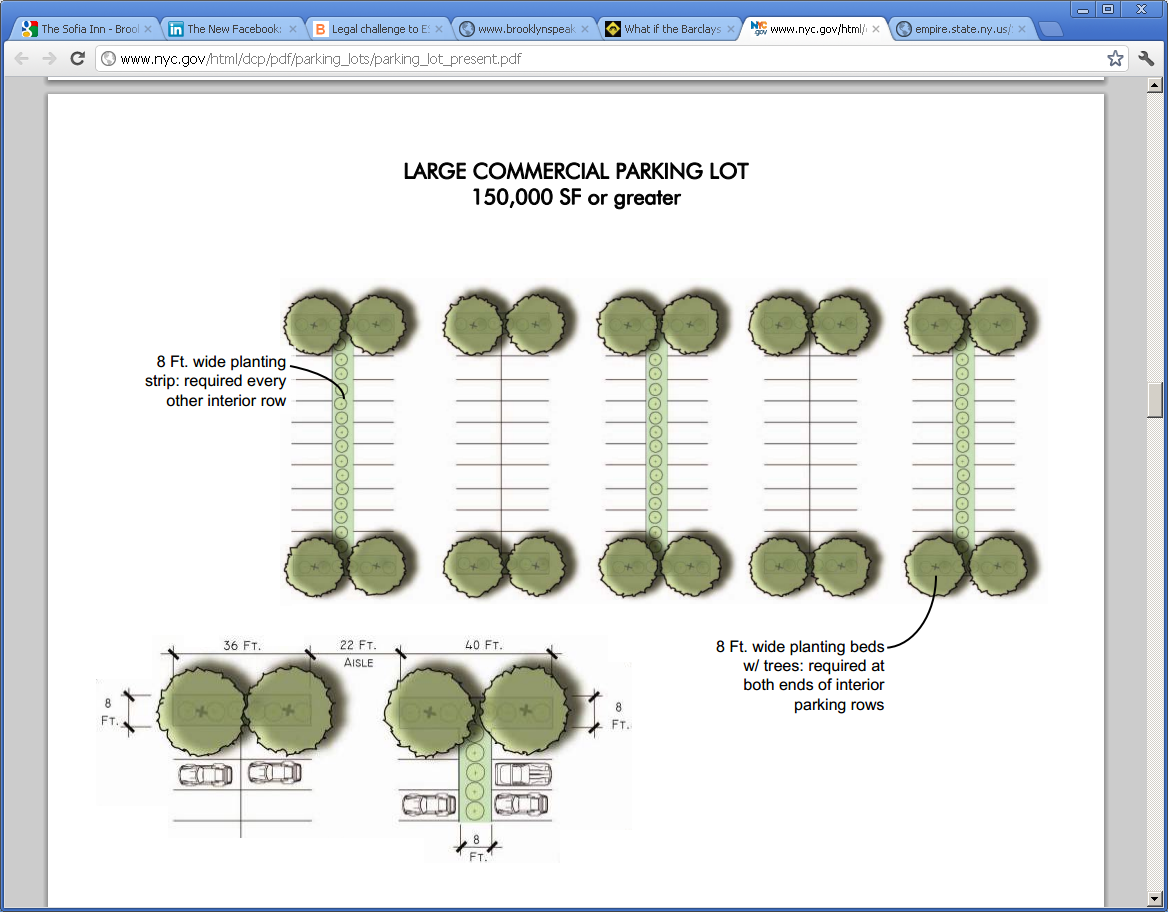 Design Standards for Commercial and Community Facility Parking Lots, NYC DCP, 6/07
Example: before City standards
17
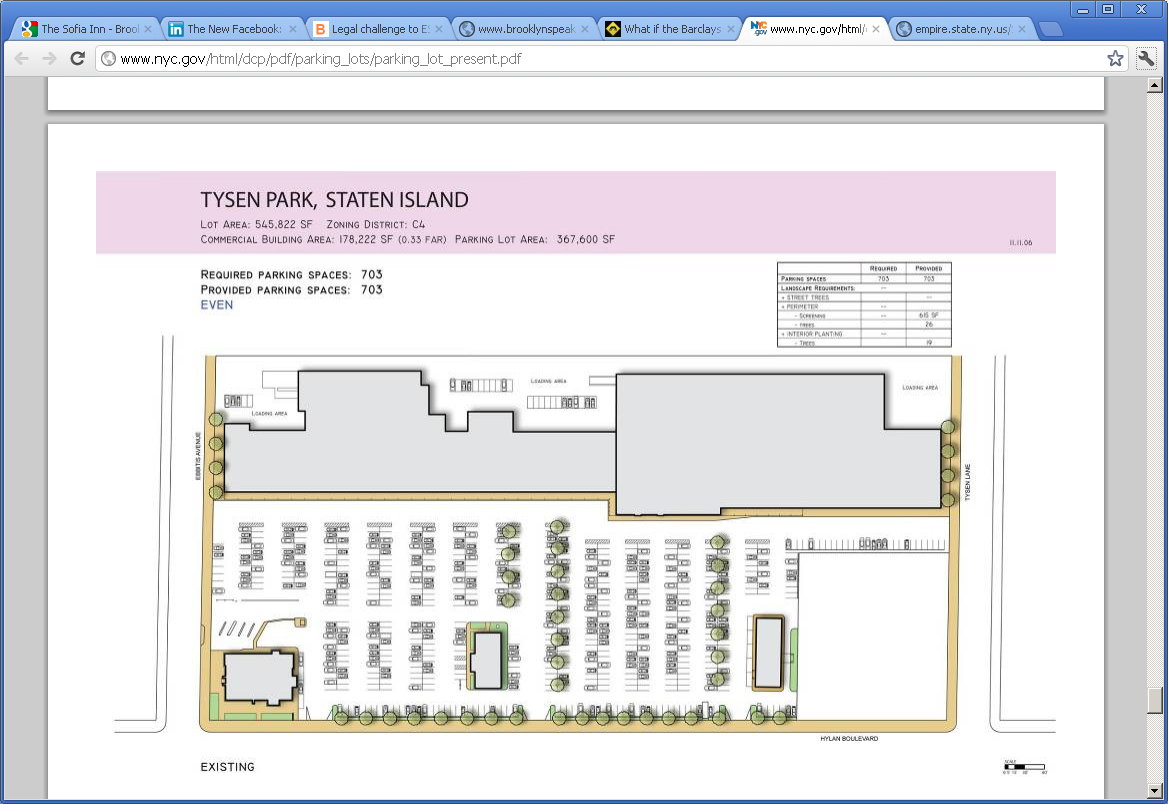 Example: after City standards
18
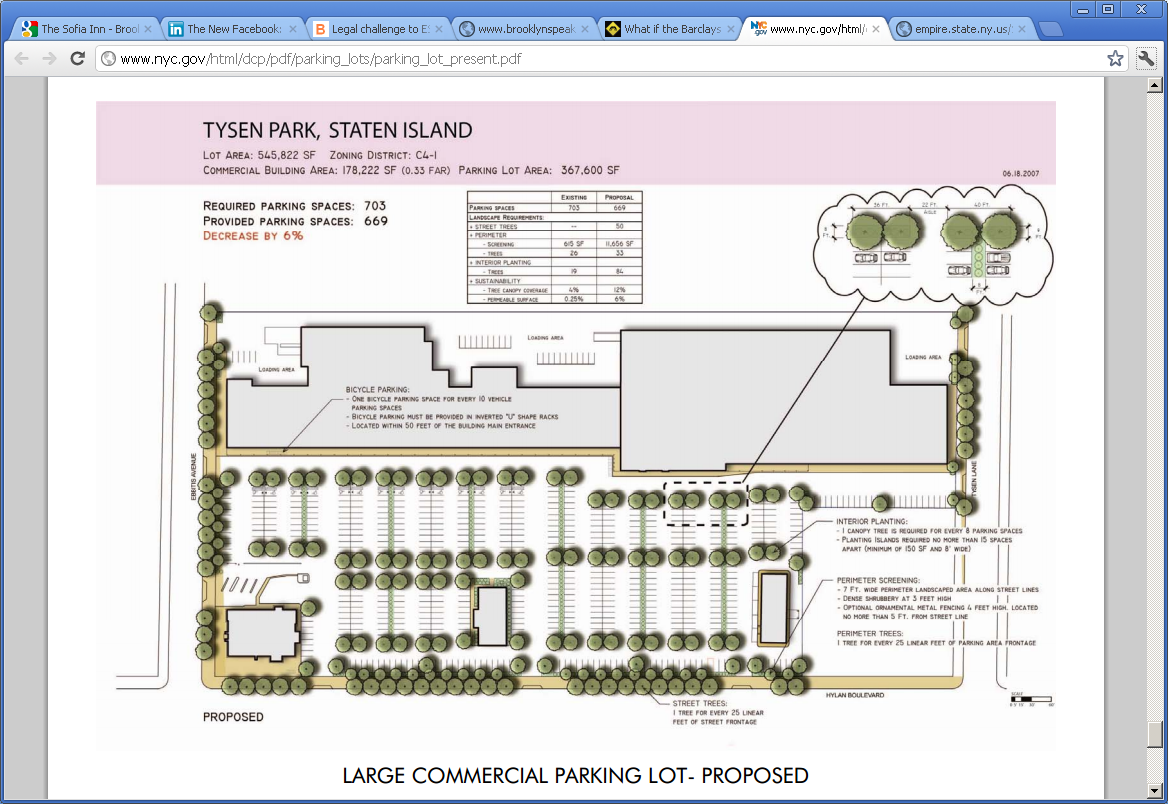 Better design helps mitigate parking impact
19
Reduce capacity to 500 spaces
Use permeable pavement
Locate entrances on Pacific Street to avoid traffic using and blocking residential streets
Include kiosk to better integrate with neighborhood
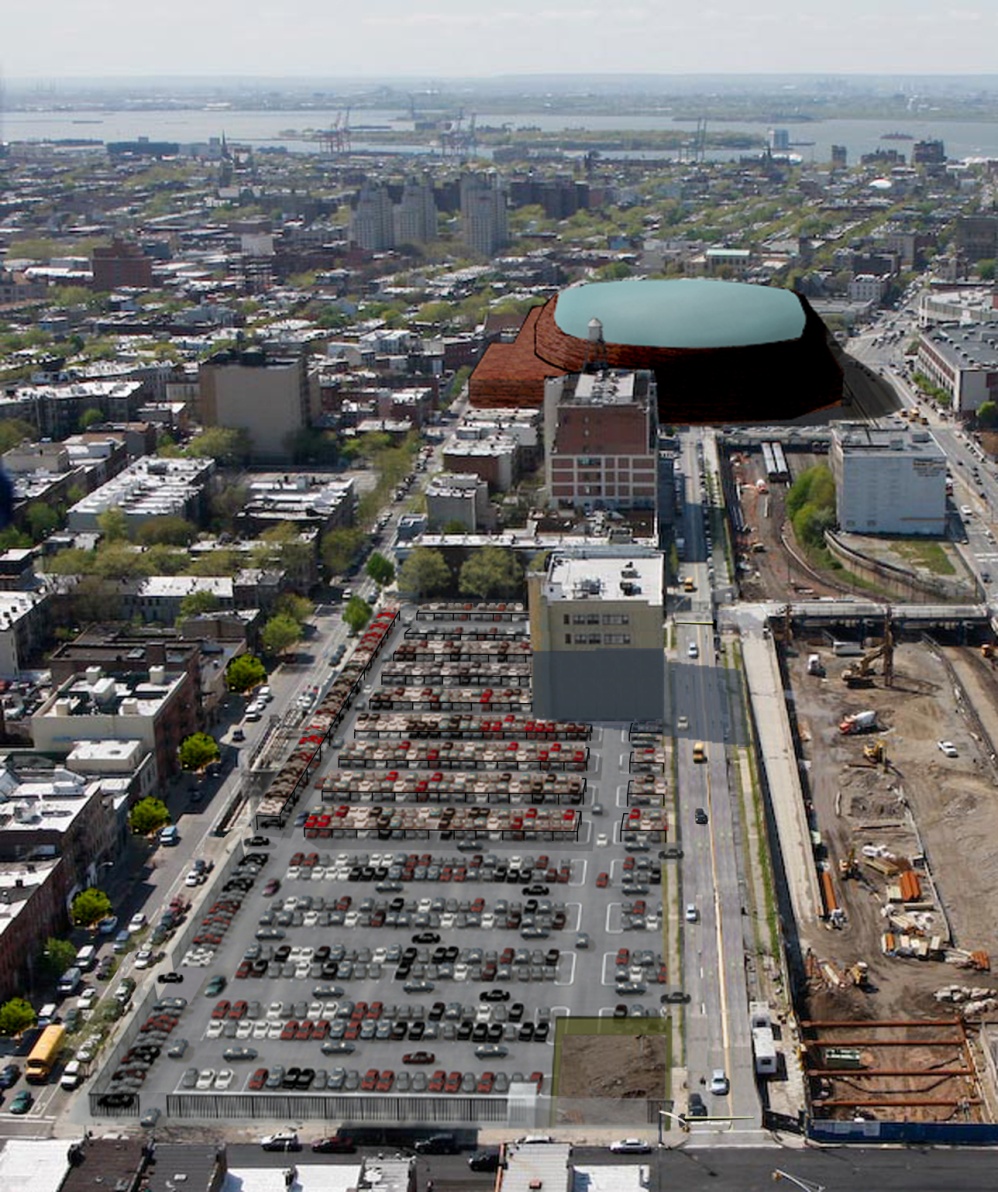 Parking should not be an end state
20
Block 1129 was to be the site of affordable housing, “publicly accessible” open space, and a public school; these benefits continue to be important to the community and need to be delivered
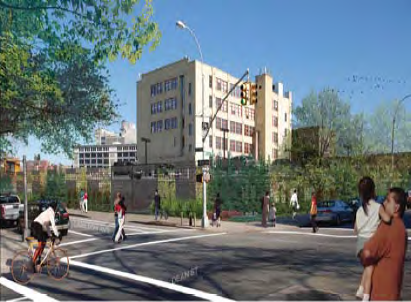 Other options may exist for programming parking that support earlier delivery of promised public benefits as well as address local concerns about impacts from the surface lot
Image: Technical Analysis of an Extended Build-Out of the Atlantic Yards Arena and Redevelopment Project, ESDC, 12/10